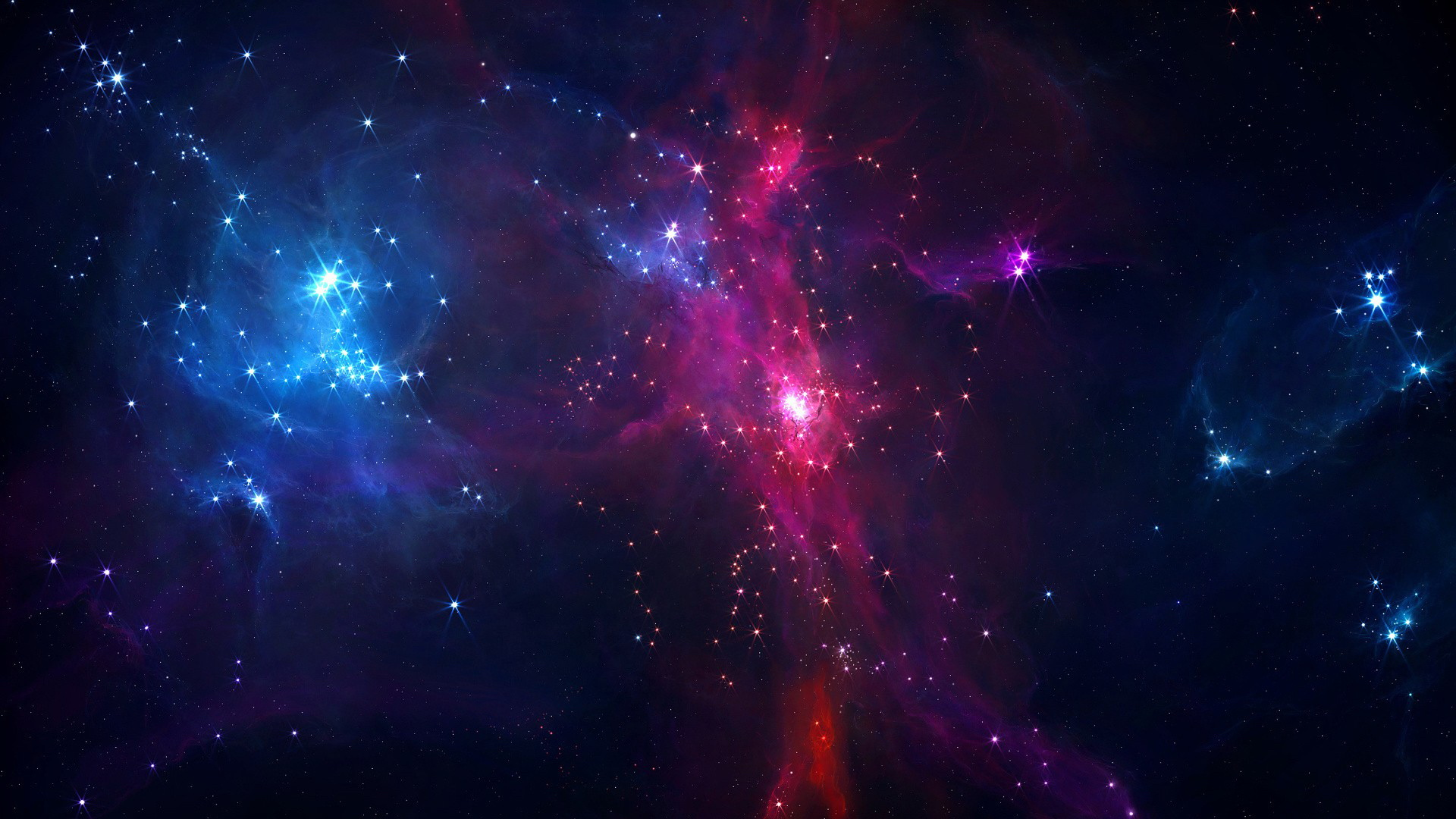 2016
商务模板
[Speaker Notes: 版权声明：300套精品模板商业授权，请联系【锐旗设计】:https://9ppt.taobao.com，专业PPT老师为你解决所有PPT问题！]
此处添加目录文字
1
｜
｜
｜
｜
｜
｜
｜
｜
｜
｜
｜
｜
｜
｜
｜
｜
｜
｜
｜
｜
｜
｜
｜
｜
｜
｜
｜
｜
｜
｜
｜
｜
2
此处添加目录文字
｜
｜
｜
｜
｜
｜
｜
｜
｜
｜
｜
｜
｜
｜
目 录
3
此处添加目录文字
4
此处添加目录文字
ONE
目录标题
1
｜
｜
｜
｜
｜
｜
｜
｜
｜
｜
｜
｜
｜
｜
｜
｜
｜
｜
｜
｜
｜
｜
1
此处添加标题文字
｜
｜
｜
｜
｜
｜
｜
｜
｜
｜
｜
｜
｜
｜
｜
｜
｜
｜
｜
｜
｜
｜
｜
｜
01
02
03
04
锐旗设计有中国最大的原创PPT素材站，有中国最强的PPT制作团队
锐旗设计有中国最大的原创PPT素材站，有中国最强的PPT制作团队
锐旗设计有中国最大的原创PPT素材站，有中国最强的PPT制作团队
锐旗设计有中国最大的原创PPT素材站，有中国最强的PPT制作团队
｜
｜
｜
｜
｜
｜
｜
｜
｜
｜
｜
｜
｜
｜
｜
｜
｜
｜
｜
｜
｜
｜
1
此处添加标题文字
｜
｜
｜
｜
｜
｜
｜
｜
｜
｜
｜
｜
｜
｜
｜
｜
｜
｜
｜
｜
｜
｜
｜
｜
添加小标题
锐旗设计有中国最大的原创PPT素材站，有中国最强的PPT制作团队
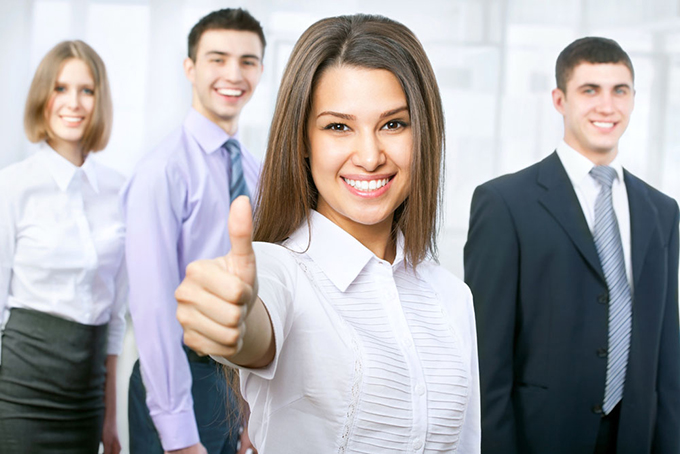 锐旗设计有中国最大的原创PPT素材站，有中国最强的PPT制作团队
锐旗设计有中国最大的原创PPT素材站，有中国最强的PPT制作团队
｜
｜
｜
｜
｜
｜
｜
｜
｜
｜
｜
｜
｜
｜
｜
｜
｜
｜
｜
｜
｜
｜
｜
｜
｜
｜
｜
｜
｜
｜
1
此处添加标题文字
｜
｜
｜
｜
｜
｜
｜
｜
｜
｜
｜
｜
｜
｜
｜
｜
锐旗设计有中国最大的原创PPT素材站，有中国最强的PPT制作团队
关键字
1
2
3
关键词
关键词
关键词
锐旗设计有中国最大的原创PPT素材站，有中国最强的PPT制作团队
锐旗设计有中国最大的原创PPT素材站，有中国最强的PPT制作团队
锐旗设计有中国最大的原创PPT素材站，有中国最强的PPT制作团队
点石演示
点石演示
点石演示
｜
｜
｜
｜
｜
｜
｜
｜
｜
｜
｜
｜
｜
｜
｜
｜
｜
｜
｜
｜
｜
｜
｜
｜
｜
｜
｜
｜
｜
｜
1
此处添加标题文字
｜
｜
｜
｜
｜
｜
｜
｜
｜
｜
｜
｜
｜
｜
｜
｜
添加关键字
73%
锐旗设计有中国最大的原创PPT素材站，有中国最强的PPT制作团队
93%
锐旗设计有中国最大的原创PPT素材站，有中国最强的PPT制作团队
80%
锐旗设计有中国最大的原创PPT素材站，有中国最强的PPT制作团队
78%
｜
｜
｜
｜
｜
｜
｜
｜
｜
｜
｜
｜
｜
｜
｜
｜
｜
｜
｜
｜
｜
｜
｜
｜
｜
｜
｜
｜
｜
｜
1
此处添加标题文字
｜
｜
｜
｜
｜
｜
｜
｜
｜
｜
｜
｜
｜
｜
｜
｜
添加小标题
锐
旗设计的专业在于让更多的人专业起来。凝练多年的PPT设计技术、
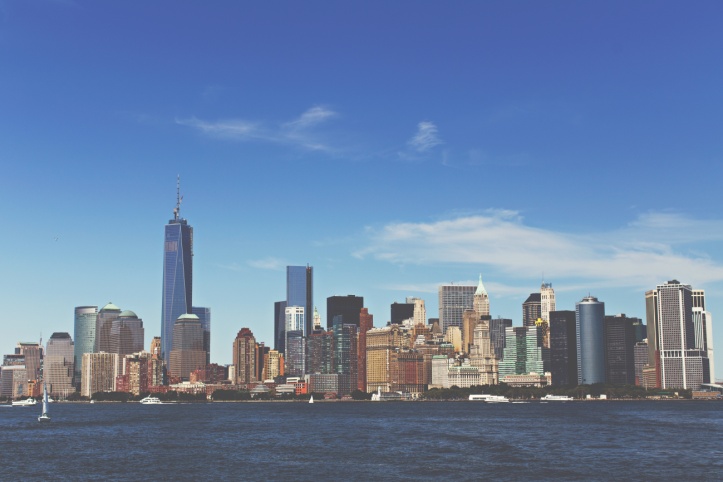 总结多年PPT制作经验、整合无数的模板和案例素材
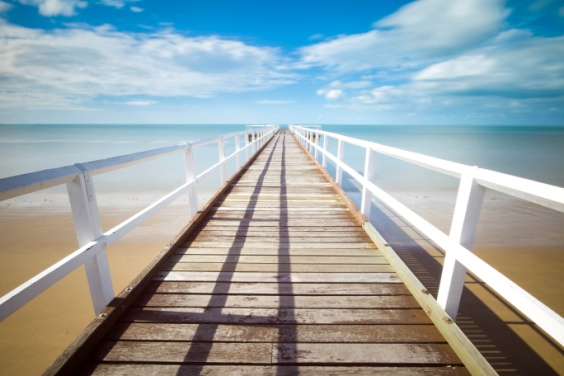 锐旗设计有中国最大的原创PPT素材站，有中国最强的PPT制作团队
锐旗设计有中国最大的原创PPT素材站，有中国最强的PPT制作团队
｜
｜
｜
｜
｜
｜
｜
｜
｜
｜
｜
｜
｜
｜
｜
｜
｜
｜
｜
｜
｜
｜
｜
｜
｜
｜
｜
｜
｜
｜
1
此处添加标题文字
｜
｜
｜
｜
｜
｜
｜
｜
｜
｜
｜
｜
｜
｜
｜
｜
添加关键词
锐旗设计有中国最大的原创PPT素材站，有中国最强的PPT制作团队
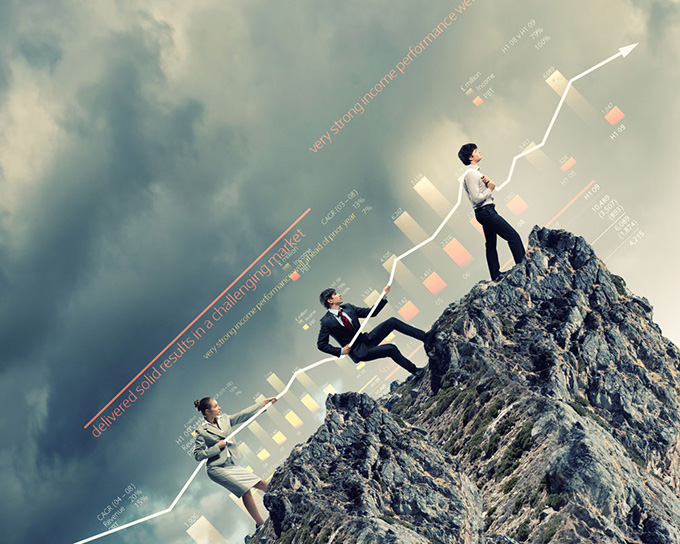 7年专业PPT制作经验，700件经典PPT案例，100%客户满意率
锐旗设计以不同于传统的PPT制作模式，创造全新的PPT体验
点石演示
TWO
目录标题
2
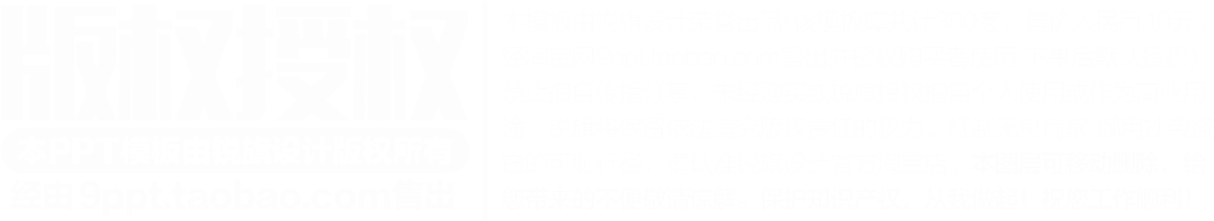 ｜
｜
｜
｜
｜
｜
｜
｜
｜
｜
｜
｜
｜
｜
｜
｜
｜
｜
｜
｜
｜
｜
｜
｜
｜
｜
｜
｜
｜
｜
2
此处添加标题文字
｜
｜
｜
｜
｜
｜
｜
｜
｜
｜
｜
｜
｜
｜
｜
｜
锐旗设计有中国最大的原创PPT素材站，有中国最强的PPT制作团队
锐旗设计有中国最大的原创PPT素材站，有中国最强的PPT制作团队
锐旗设计有中国最大的原创PPT素材站，有中国最强的PPT制作团队
｜
｜
｜
｜
｜
｜
｜
｜
｜
｜
｜
｜
｜
｜
｜
｜
｜
｜
｜
｜
｜
｜
｜
｜
｜
｜
｜
｜
｜
｜
2
此处添加标题文字
｜
｜
｜
｜
｜
｜
｜
｜
｜
｜
｜
｜
｜
｜
｜
｜
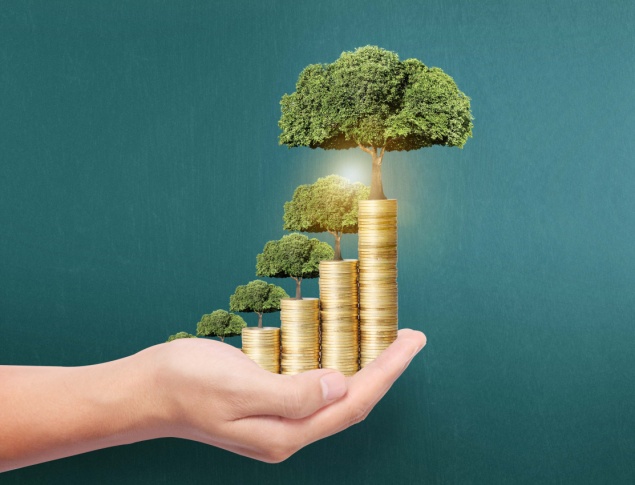 关键字
锐旗设计的专业在于让更多的人专业起来。凝练多年的PPT设计技术、总结多年PPT制作经验、整合无数的模板
7年专业PPT制作经验，700件经典PPT案例，100%客户满意率
添加小标题
关键词
关键词
关键词
关键词
关键词
添加关键描述性文字
添加关键描述性文字
添加关键描述性文字
添加关键描述性文字
添加关键描述性文字
｜
｜
｜
｜
｜
｜
｜
｜
｜
｜
｜
｜
｜
｜
｜
｜
｜
｜
｜
｜
｜
｜
｜
｜
｜
｜
｜
｜
｜
｜
2
此处添加标题文字
｜
｜
｜
｜
｜
｜
｜
｜
｜
｜
｜
｜
｜
｜
｜
｜
53%
38%
60%
添加关键字
添加关键字
添加关键字
锐旗设计有中国最大的原创PPT素材站，有中国最强的PPT制作团队
锐旗设计有中国最大的原创PPT素材站，有中国最强的PPT制作团队
锐旗设计有中国最大的原创PPT素材站，有中国最强的PPT制作团队
｜
｜
｜
｜
｜
｜
｜
｜
｜
｜
｜
｜
｜
｜
｜
｜
｜
｜
｜
｜
｜
｜
｜
｜
｜
｜
｜
｜
｜
｜
2
此处添加标题文字
｜
｜
｜
｜
｜
｜
｜
｜
｜
｜
｜
｜
｜
｜
｜
｜
添加关键字
锐旗设计有中国最大的原创PPT素材站，有中国最强的PPT制作团队
锐旗设计有中国最大的原创PPT素材站，有中国最强的PPT制作团队
｜
｜
｜
｜
｜
｜
｜
｜
｜
｜
｜
｜
｜
｜
｜
｜
｜
｜
｜
｜
｜
｜
｜
｜
｜
｜
｜
｜
｜
｜
2
此处添加标题文字
｜
｜
｜
｜
｜
｜
｜
｜
｜
｜
｜
｜
｜
｜
｜
｜
锐旗设计的专业在于让更多的人专业起来。凝练多年的PPT设计技术、总结多年PPT制作经验、整合无数的模板和案例素材，把我们的经验转化为您的智慧
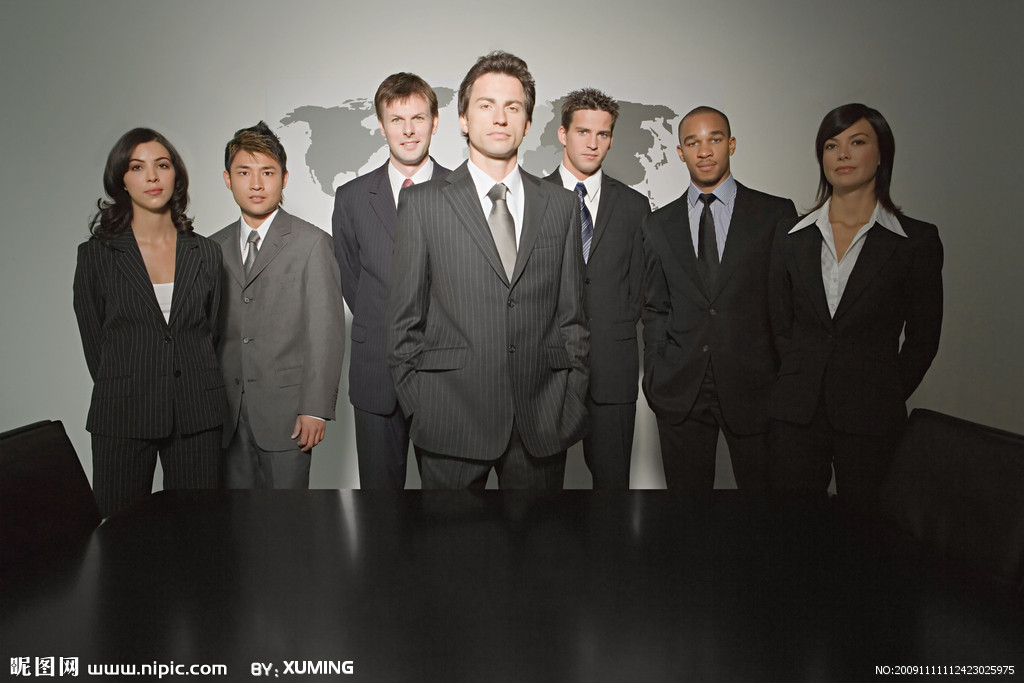 添加关键字
锐旗设计有中国最大的原创PPT素材站，有中国最强的PPT制作团队
7年专业PPT制作经验，700件经典PPT案例，100%客户满意率
THREE
目录标题
3
｜
｜
｜
｜
｜
｜
｜
｜
｜
｜
｜
｜
｜
｜
｜
｜
｜
｜
｜
｜
｜
｜
｜
｜
｜
｜
｜
｜
｜
｜
3
此处添加标题文字
｜
｜
｜
｜
｜
｜
｜
｜
｜
｜
｜
｜
｜
｜
｜
｜
添加小标题
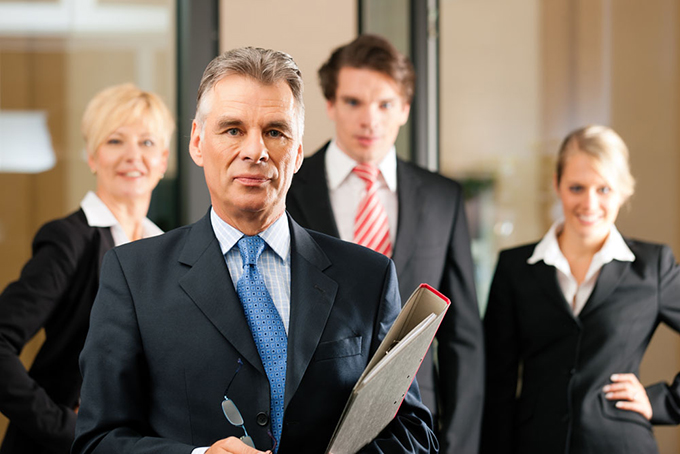 锐旗设计的专业在于让更多的人专业起来。凝练多年的PPT设计技术、总结多年PPT制作经验、整合无数的模板
7年专业PPT制作经验，700件经典PPT案例，100%客户满意率
锐旗设计有中国最大的原创PPT素材站，有中国最强的PPT制作团队
[Speaker Notes: 版权声明：300套精品模板商业授权，请联系【锐旗设计】:https://9ppt.taobao.com，专业PPT老师为你解决所有PPT问题！]
｜
｜
｜
｜
｜
｜
｜
｜
｜
｜
｜
｜
｜
｜
｜
｜
｜
｜
｜
｜
｜
｜
｜
｜
｜
｜
｜
｜
｜
｜
3
此处添加标题文字
｜
｜
｜
｜
｜
｜
｜
｜
｜
｜
｜
｜
｜
｜
｜
｜
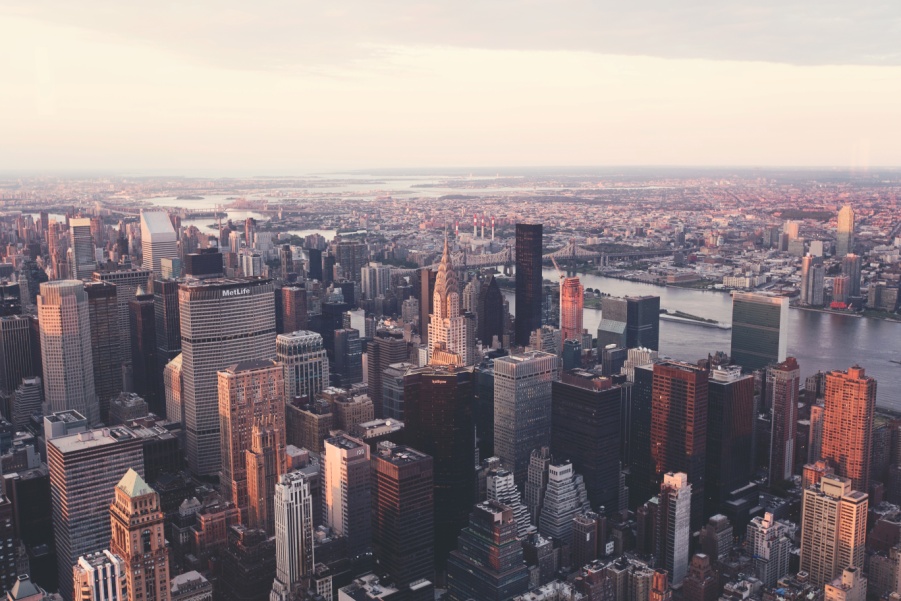 7年专业PPT制作经验，700件经典PPT案例，100%客户满意率
锐旗设计有中国最大的原创PPT素材站，有中国最强的PPT制作团队
｜
｜
｜
｜
｜
｜
｜
｜
｜
｜
｜
｜
｜
｜
｜
｜
｜
｜
｜
｜
｜
｜
｜
｜
｜
｜
｜
｜
｜
｜
3
此处添加标题文字
｜
｜
｜
｜
｜
｜
｜
｜
｜
｜
｜
｜
｜
｜
｜
｜
关键字
关键字
关键字
锐旗设计有中国最大的原创PPT素材站，有中国最强的PPT制作团队
锐旗设计有中国最大的原创PPT素材站，有中国最强的PPT制作团队
锐旗设计有中国最大的原创PPT素材站，有中国最强的PPT制作团队
[Speaker Notes: 版权声明：300套精品模板商业授权，请联系【锐旗设计】:https://9ppt.taobao.com，专业PPT老师为你解决所有PPT问题！]
｜
｜
｜
｜
｜
｜
｜
｜
｜
｜
｜
｜
｜
｜
｜
｜
｜
｜
｜
｜
｜
｜
｜
｜
｜
｜
｜
｜
｜
｜
3
此处添加标题文字
｜
｜
｜
｜
｜
｜
｜
｜
｜
｜
｜
｜
｜
｜
｜
｜
关键词
关键词
关键词
锐旗设计的专业在于让更多的人专业起来。凝练多年的PPT设计技术、总结多年PPT制作经验、整合无数的模板和案例素材，把我们的经验转化为您的智慧，让人人都能做出精美的PPT
｜
｜
｜
｜
｜
｜
｜
｜
｜
｜
｜
｜
｜
｜
｜
｜
｜
｜
｜
｜
｜
｜
｜
｜
｜
｜
｜
｜
｜
｜
3
此处添加标题文字
｜
｜
｜
｜
｜
｜
｜
｜
｜
｜
｜
｜
｜
｜
｜
｜
7年专业PPT制作经验，700件经典PPT案例，100%客户满意率，有中国最大的原创PPT素材站
添加关键字
添加关键字
锐旗设计有中国最大的原创PPT素材站，有中国最强的PPT制作团队
锐旗设计有中国最大的原创PPT素材站，有中国最强的PPT制作团队
｜
｜
｜
｜
｜
｜
｜
｜
｜
｜
｜
｜
｜
｜
｜
｜
｜
｜
｜
｜
｜
｜
｜
｜
｜
｜
｜
｜
｜
｜
3
此处添加标题文字
｜
｜
｜
｜
｜
｜
｜
｜
｜
｜
｜
｜
｜
｜
｜
｜
添加关键字
锐旗设计有中国最大的原创PPT素材站，有中国最强的PPT制作团队
7年专业PPT制作经验，700件经典PPT案例，100%客户满意率
锐旗设计有中国最大的原创PPT素材站，有中国最强的PPT制作团队
锐旗设计有中国最大的原创PPT素材站，有中国最强的PPT制作团队
FOUR
目录标题
4
｜
｜
｜
｜
｜
｜
｜
｜
｜
｜
｜
｜
｜
｜
｜
｜
｜
｜
｜
｜
｜
｜
｜
｜
｜
｜
｜
｜
｜
｜
4
此处添加标题文字
｜
｜
｜
｜
｜
｜
｜
｜
｜
｜
｜
｜
｜
｜
｜
｜
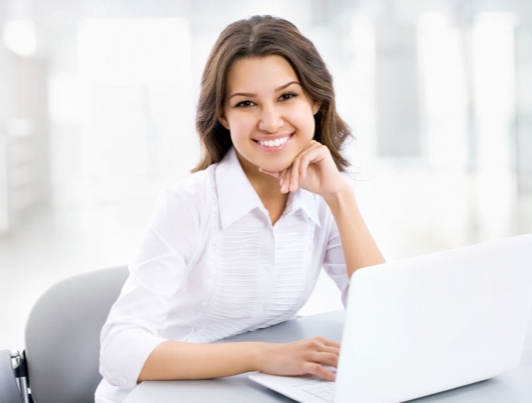 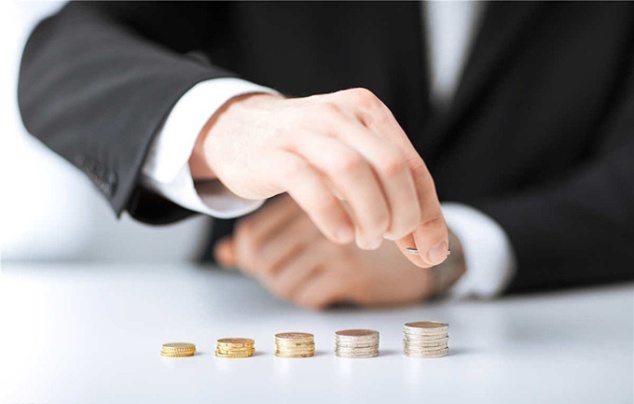 添加关键字
锐旗设计有中国最大的原创PPT素材站，有中国最强的PPT制作团队
锐旗设计有中国最大的原创PPT素材站，有中国最强的PPT制作团队
添加关键字
添加关键字
锐旗设计有中国最大的原创PPT素材站，有中国最强的PPT制作团队
锐旗设计有中国最大的原创PPT素材站，有中国最强的PPT制作团队
｜
｜
｜
｜
｜
｜
｜
｜
｜
｜
｜
｜
｜
｜
｜
｜
｜
｜
｜
｜
｜
｜
｜
｜
｜
｜
｜
｜
｜
｜
4
此处添加标题文字
｜
｜
｜
｜
｜
｜
｜
｜
｜
｜
｜
｜
｜
｜
｜
｜
25%
添加关键字
锐旗设计有中国最大的原创PPT素材站，有中国最强的PPT制作团队
锐旗设计有中国最大的原创PPT素材站，有中国最强的PPT制作团队
｜
｜
｜
｜
｜
｜
｜
｜
｜
｜
｜
｜
｜
｜
｜
｜
｜
｜
｜
｜
｜
｜
｜
｜
｜
｜
｜
｜
｜
｜
4
此处添加标题文字
｜
｜
｜
｜
｜
｜
｜
｜
｜
｜
｜
｜
｜
｜
｜
｜
锐旗设计有中国最大的原创PPT素材站，有中国最强的PPT制作团队
锐旗设计有中国最大的原创PPT素材站，有中国最强的PPT制作团队
锐旗设计有中国最大的原创PPT素材站，有中国最强的PPT制作团队
添加关键字
｜
｜
｜
｜
｜
｜
｜
｜
｜
｜
｜
｜
｜
｜
｜
｜
｜
｜
｜
｜
｜
｜
｜
｜
｜
｜
｜
｜
｜
｜
4
此处添加标题文字
｜
｜
｜
｜
｜
｜
｜
｜
｜
｜
｜
｜
｜
｜
｜
｜
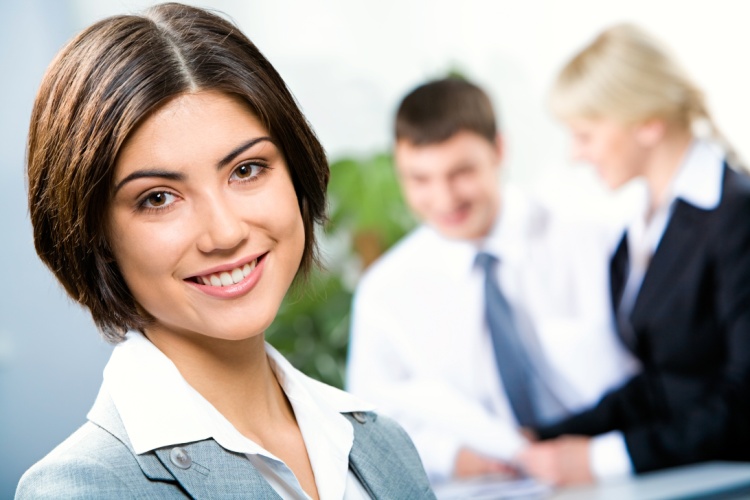 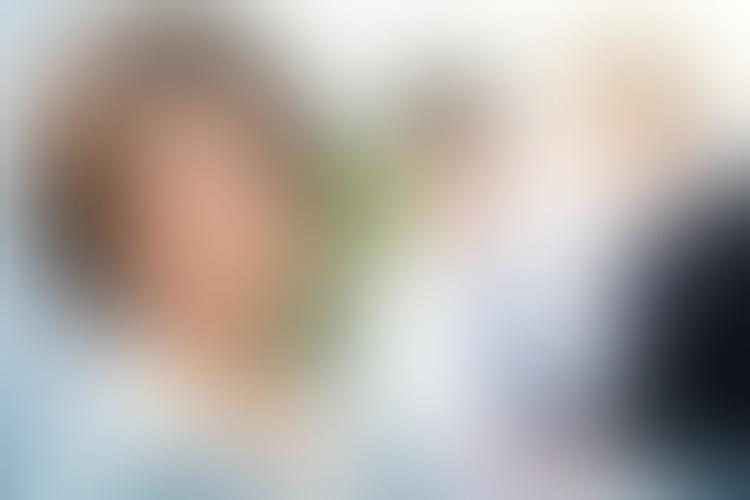 此处可添加小标题
锐旗设计的专业在于让更多的人专业起来。凝练多年的PPT设计技术、总结多年PPT制作经验、整合无数的模板和案例素材，把我们的经验转化为您的智慧，让人人都能做出精美的PPT
添加关键词
添加关键词
MORE
点石
点石
点石
点石
｜
｜
｜
｜
｜
｜
｜
｜
｜
｜
｜
｜
｜
｜
｜
｜
｜
｜
｜
｜
｜
｜
｜
｜
｜
｜
｜
｜
｜
｜
4
此处添加标题文字
｜
｜
｜
｜
｜
｜
｜
｜
｜
｜
｜
｜
｜
｜
｜
｜
此处添加关键字
锐旗设计有中国最大的原创PPT素材站，有中国最强的PPT制作团队
锐旗设计有中国最大的原创PPT素材站，有中国最强的PPT制作团队
锐旗设计有中国最大的原创PPT素材站，有中国最强的PPT制作团队
THANK YOU
[Speaker Notes: 版权声明：300套精品模板商业授权，请联系【锐旗设计】:https://9ppt.taobao.com，专业PPT老师为你解决所有PPT问题！]
[Speaker Notes: 版权声明：300套精品模板商业授权，请联系【锐旗设计】:https://9ppt.taobao.com，专业PPT老师为你解决所有PPT问题！]
[Speaker Notes: 版权声明：300套精品模板商业授权，请联系【锐旗设计】:https://9ppt.taobao.com，专业PPT老师为你解决所有PPT问题！]